Raziskava o družinskih podjetjih v Sloveniji
dr. Boštjan Antončič, Ekonomska fakulteta, vodilni raziskovalec
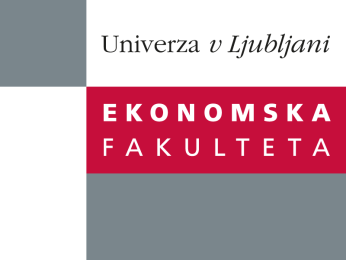 O raziskavi
Namen in cilj raziskave
izboljšati razumevanje 
prispevati k zavedanju o pomembnosti
predstaviti slovenska družinska podjetja

360 družinskih podjetij v Sloveniji
mikro, mala, srednje velika in velika podjetja
9.516 podjetij kontaktiranih naključno
432 anketirancev (od tega jih je pri 360. imela družina nadzor nad strateško usmeritvijo podjetja)
Raziskovalno vprašanje
Katere so značilnosti družinskih podjetij v Sloveniji?
[Speaker Notes: This is a predetermined divider slide and should not be modified.]
Družinska podjetja v Sloveniji
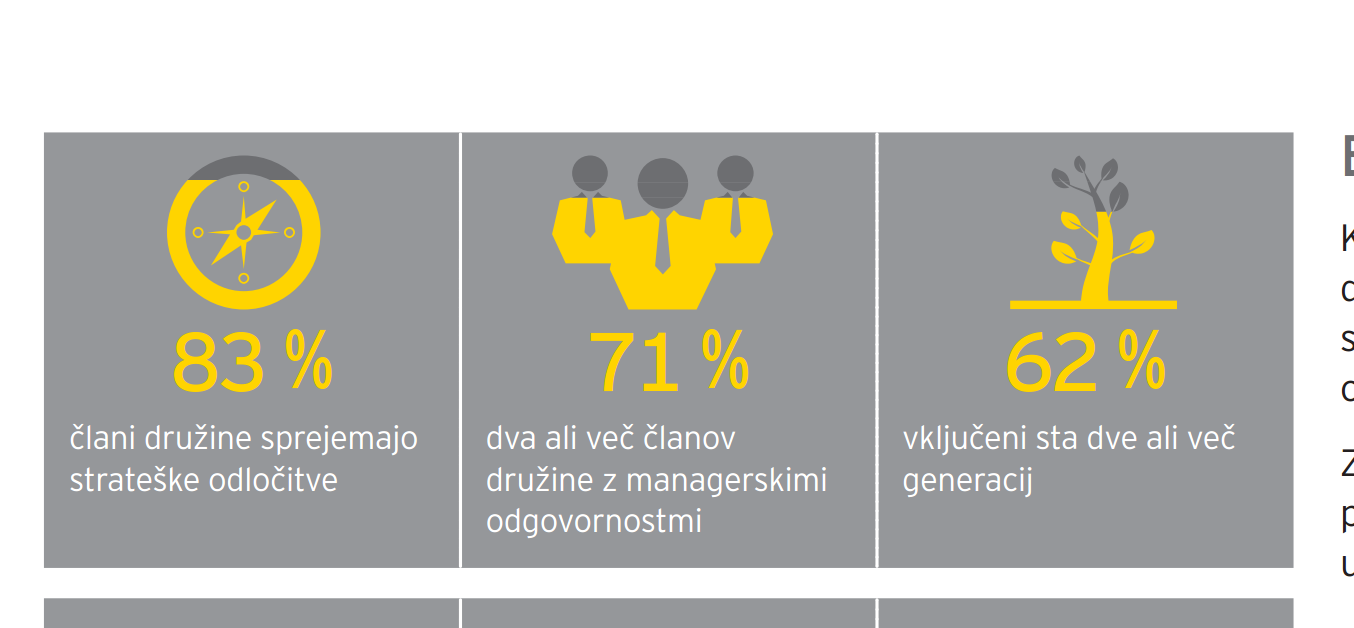 Porazdelitev družinskih podjetij po panogi
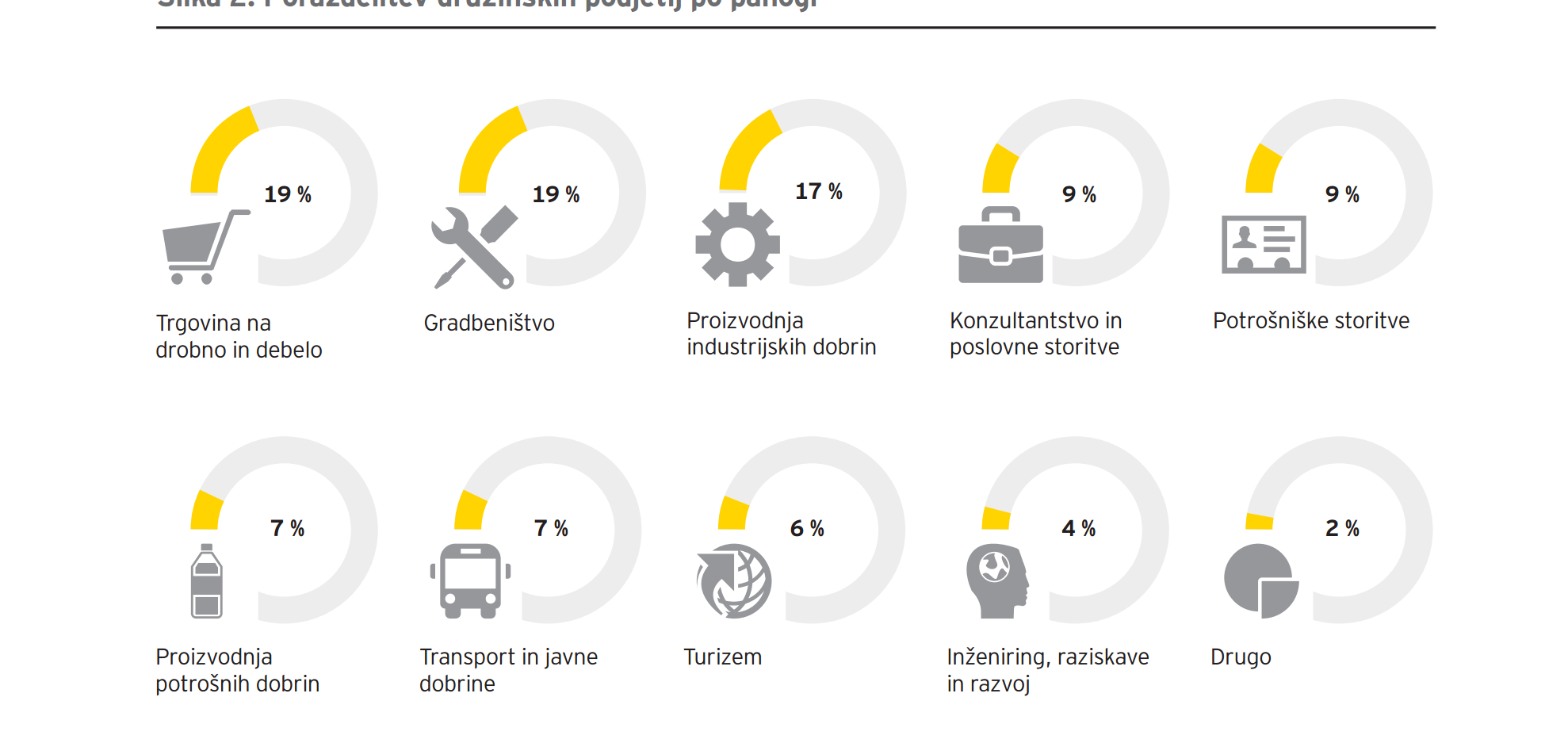 Demografske lastnosti in značilnosti
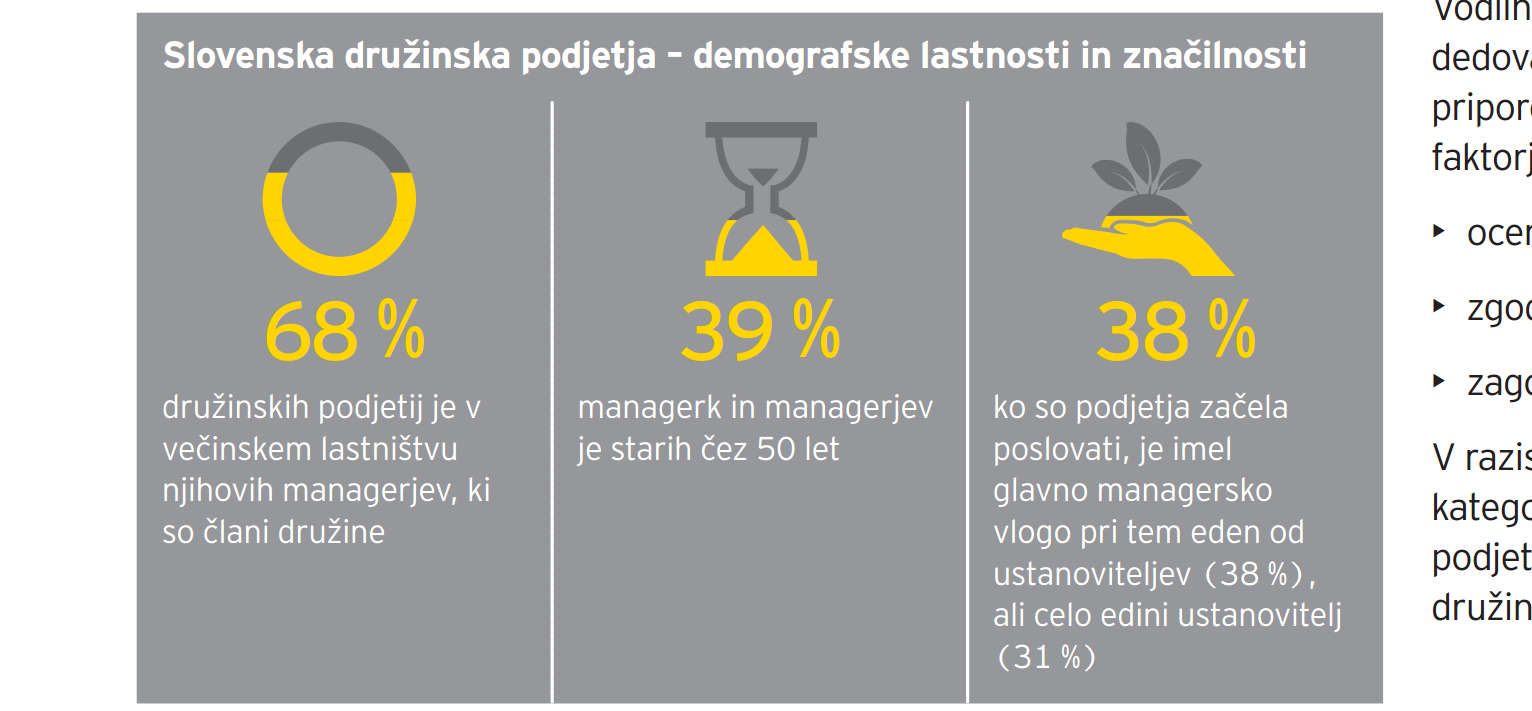 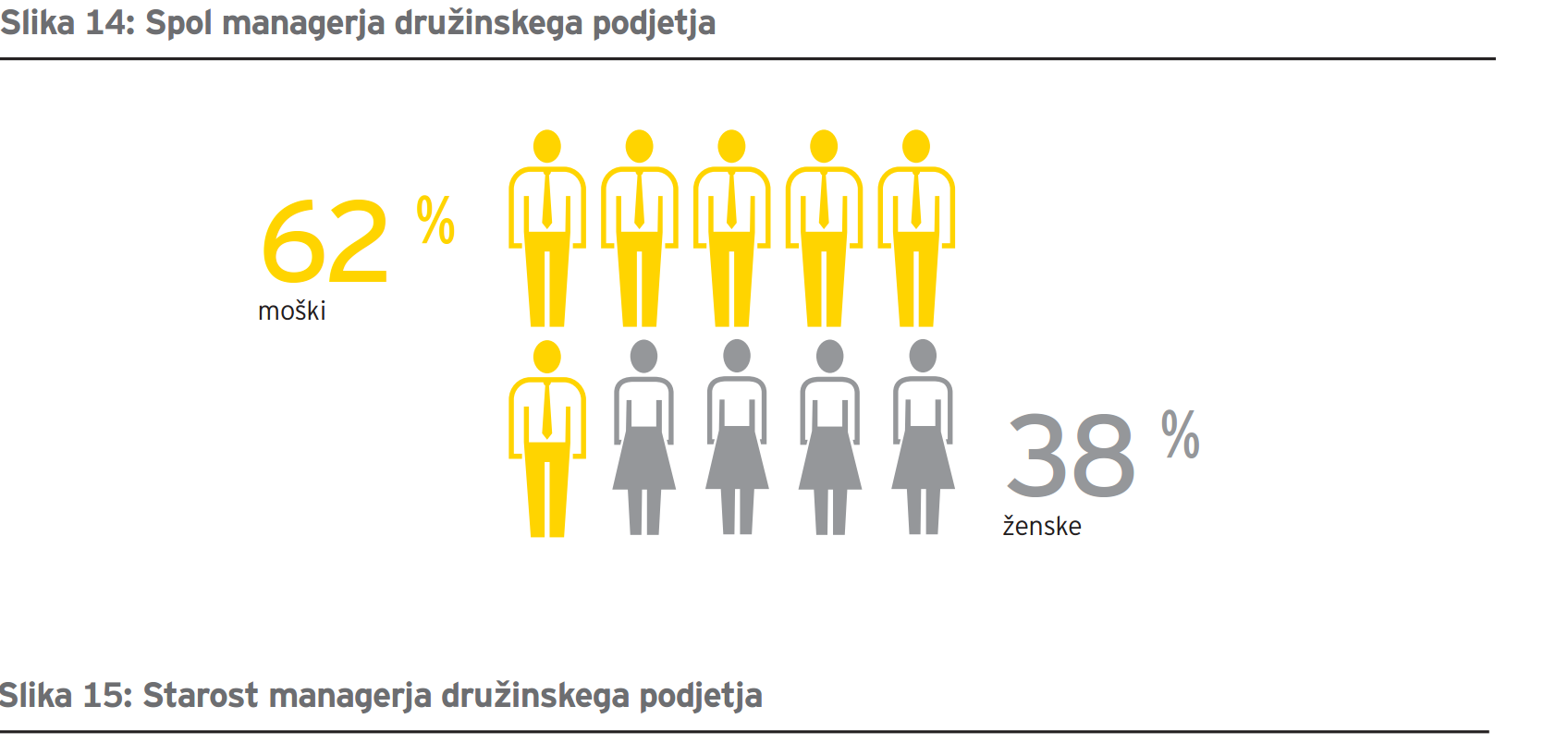 Porazdelitev družinskih podjetij po vodilni generaciji
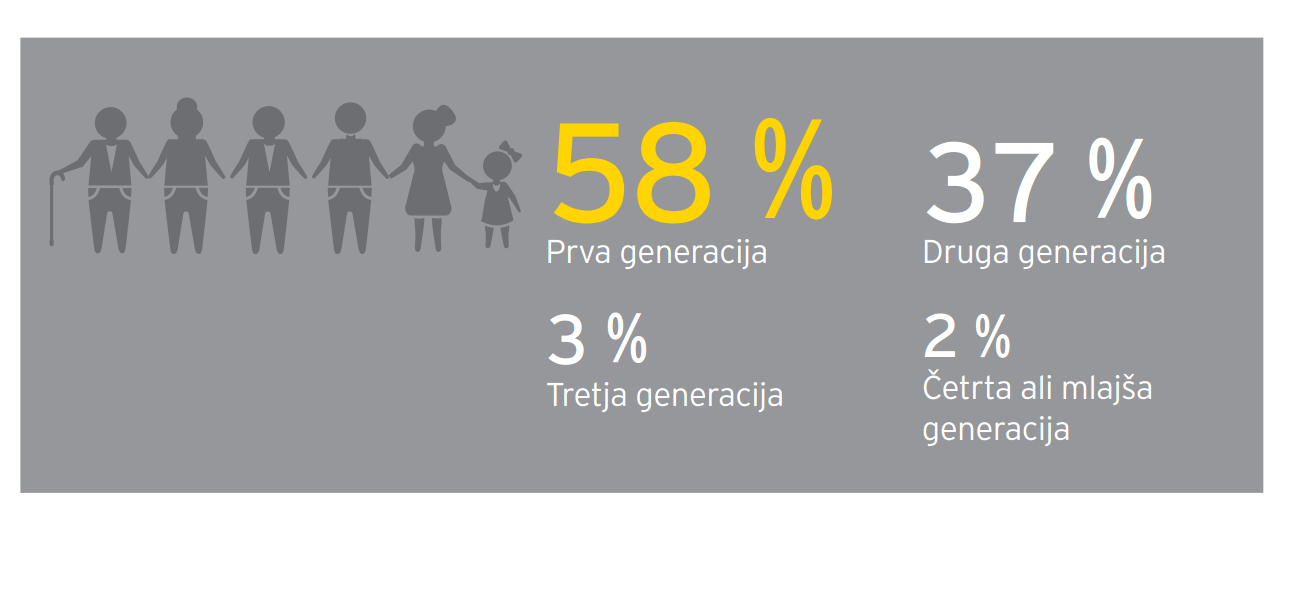 Kaj bi družinska podjetja izbrala kot vir financiranja?
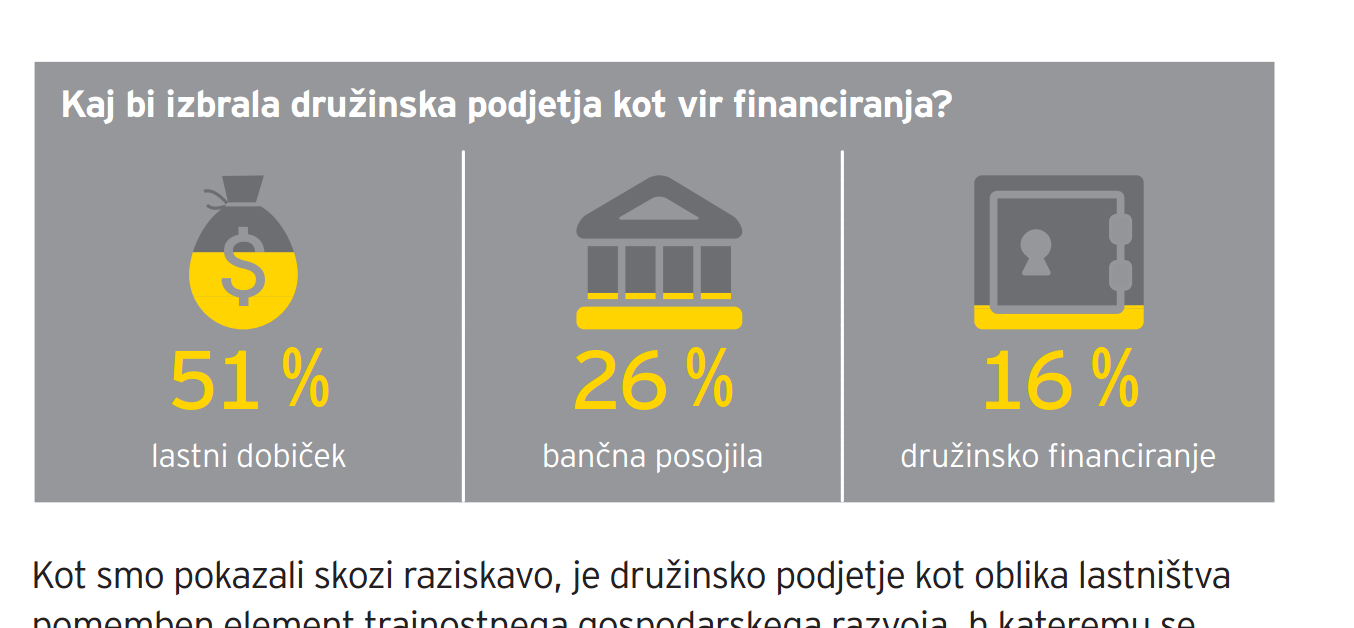 Prispevek družinskih podjetij k slovenskemu gospodarstvu
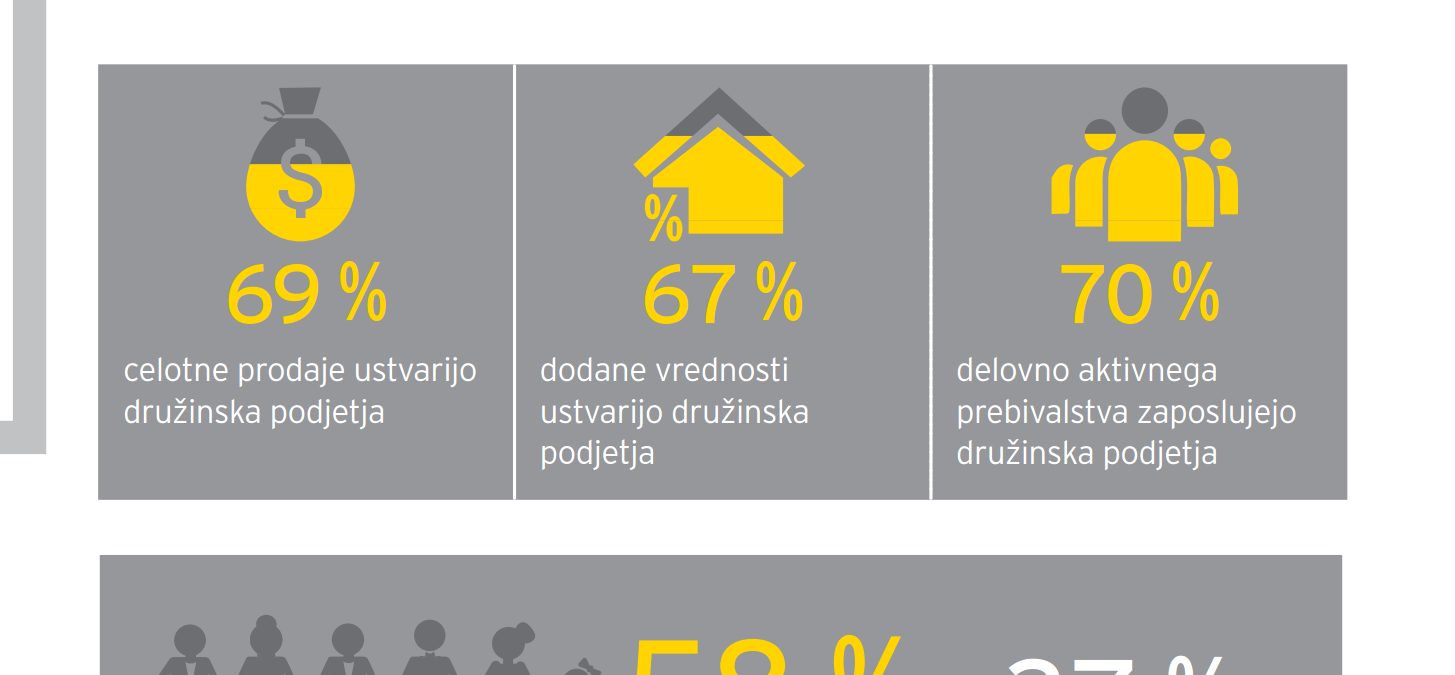 Ključni poudarki, ki prispevajo k uspehu družinskih podjetij
Visoka kakovost izdelkov in storitev
Nadziranje stroškov
Vzpostavitev blagovne znamke in zvestobe
Prilagodljivo in osredotočeno vodenje
Dolgoročna usmeritev upravljanja
Več na: www.ey.com/druzinskopodjetnistvo
[Speaker Notes: This is a predetermined divider slide and should not be modified.]